Character List
Terms to Know
CUT ALONG  DASHED GUIDELINE
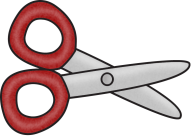 Danielle Knight  (Study All Knight), 2015
Bullying Facts
Bullying directly affects students’ ability to learn.
Students who are bullied are more likely to experience low self-esteem and isolation, perform poorly in school, have few friends in school, have a negative view of school, experience physical symptoms (such as headaches, stomachaches, or problems sleeping), and experience mental health issues (such as depression, suicidal thoughts, and anxiety. 
 Bullying affects witnesses as well as targets. Witnesses are more likely to use tobacco, alcohol, or other drugs; have increased mental health problems; and miss or skip school
Bystanders can be powerful allies.
Students have a unique power to prevent bullying. More than half of bullying situations (57 percent) stop when a peer intervenes on behalf of the student being bullied.  Student bystanders are often aware of situations before adults in the school; it is, therefore, important that all students feel empowered to intervene safely in bullying situations.  
Anyone can bully, and anyone can be bullied.
Bullying is a behavior, not an identity. Labeling as student as a “bully” can have a detrimental effect on their future and often limits their ability to change their behavior.
Students can have multiple roles: they can be the one subjected to bullying and the one who bullies. 
Any student can exhibit bullying behavior – male or female, popular or un popular, students with good grades, and those who struggle academically. 
Bullying isn’t about resolving conflict; bullying is about control.
In conflict, children self-monitor their behavior and generally stop when they realize they are hurting someone.
When bullying, children continue their behavior when they realize it is hurting someone and are satisfied by a feeling of power and control.
Bullying does not occur between evenly matched opponents; the child bullying has more power in some way than the target.
Types of bullying:
Verbal. This type of bullying usually involves name calling and or teasing
Social. Spreading rumors, intentionally leaving others out of activities on purpose, breaking up friendships are all examples of social bullying.
Physical. This traditional form of bullying involves hitting, punching, shoving and other acts of intention physical harm.
Cyberbullying. This method of bullying involves using the Internet, texting, email and other digital technologies to harm others.
Facts on bullying:
Imbalance of power. Typically those who engage in bully-like behaviors use their strength, popularity or power to harm, control or manipulate others. They will usually target those who are weaker in size or may have a difficult time defending themselves.
Intent to cause harm. A bully is a person who does not do things by accident. The bully intends to physically or emotionally injure a person or group of persons.
Repetition. Typically incidents of bullying are not a one-time thing. Bullies target the same person or group over and over again.
Bullying facts
CUT ALONG  DASHED GUIDELINE
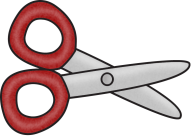 Danielle Knight  (Study All Knight), 2015
Freytag’s Pyramid
CUT ALONG  DASHED GUIDELINE
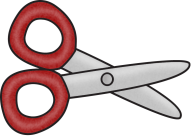 Danielle Knight  (Study All Knight), 2015
Chapters 29-30
In chapter 29, we see a dramatic change from which 2 characters compared to when we first were introduced to them?  What happened that shows us this change?  How have these characters changed?
What is an example of hyperbole in chapter 29?
In chapter 30, there are many examples of foreshadowing that all lead to the same thing.  What were our clues, and what had happened?
In chapter 30, we see a hyperbole that also is a simile.  What is it?
What is ironic in chapter 30, and what type of irony is used?

Chapters 31-33
What does Scott do that’s dramatic in chapter 31?  What literary device is used here, and how does it enhance the text?
In chapter 32, Scott and Lee surprise each other.  What do they do that’s surprising, and what musical is this like? (Tell me more, tell me more ;) )
Scott makes a realization about Vernon (and bullies in general) in chapter 32 at the dance.   How does his realization relate to the bullying videos we’ve been watching in class?
Scott’s baby brother has served as a symbol throughout the novel; however, we see it more clearly in chapter 32.  What could he symbolize and why?
We get a lot of hints as to what the title of the novel means in chapter 32.  What do you think it means and why?
Explain the changes seen in Bobby and Scott as seen in chapter 33. 
Explain the Tom Swifty at the end of chapter 33.
Chapters 29-33
CUT ALONG  DASHED GUIDELINE
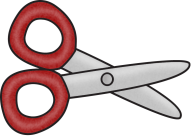 Danielle Knight  (Study All Knight), 2015
Chapters 21-22
1.  Explain the unusual event that occurs in chapter 21.  Did you expect this to happen?  Why/why not?  If you were Scott, what kind of questions would you ask?
2.  .In chapter 22, there is an example of hyperbole.  What is the hyperbole?  What purpose does this serve?
3.   What allusion is made in chapter 22?
4.    What happens in chapter 22 that was unexpected for us as well as Scott?  What form of irony is this?
Chapters 23-24
In chapter 23, what is an example of imagery?
What is an example of verbal irony in chapter 23?
How do we see Kyle being less of a friend to Scott in chapter 23.  Who “takes” Kyle’s place, and how do you think this will affect the story?
What is an example of foreshadowing in chapter 24?  What prediction can you make from this?
Who starts to notice Scott more in chapter 24?  What predictions can you make from this?

Chapters 25-26
10.  What did Scott do that shocked him chapter 25?  What did he do, and what is this called?
11.  What did Mouth do?  Did this shock you?  Why/Why not?
How do we see Scott’s perception of Lee change in chapter 25?
What is ironic in chapter 26?  What form of irony is being used?
What is an example of hyperbole used in chapter 26?  What affect does it have on the reader?

Chapters 27-28
15. What is ironic in chapter 27, and what type of irony is used? (there is more than one example of irony in this chapter, so you will have multiple answers)
16.  What do we learn about Bobby in chapter 28?   What literary device is used here?  Why?
17.  What does Scott do that shocks him in chapter 28?  What literary device is used here?  Why?
Chapters 21-28
CUT ALONG  DASHED GUIDELINE
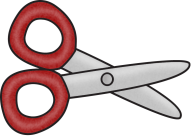 Danielle Knight  (Study All Knight), 2015
Chapters 15-16
In chapter 15, Scott continues to believe in stereotypes; however, something happens to make him start to rethink his views.  What is this event, why does it make him start to rethink his views about this person, and who is this person?
What is an example of an allusion in chapter 15?  
How does allusion affect the story?
In chapter 16, we see Kyle’s view of friendship.  How do Scott’s and Kyle’s views on friendship differ?  What kinds of problems can you predict might happen because of this?

Chapters 17-18
Who is Scott talking more and more about lately?  What inference can you make about this?
What inference can we begin to make about Lee and Scott?  Make a prediction about what might happen. 
What are some literary devices you found in chapter 18?  What affect do they have on the story?

Chapters 19-20
In chapter 20, we see an example of how being friends with an intervener makes you more likely to be an intervener.  Explain the event and provide textual evidence. 
Who do you think put the sign on Lee’s locker?  Why?
In chapter 20, Kyle seems to have “abandoned” Scott at lunch.  Make a prediction about how this will affect Scott.  
What form of irony is used when Scott says, “I’d already given a speech.  A successful speech, for that matter, that had launched my career in the exciting and glamorous world of student politics,” on page 146?
Chapters 15-20
CUT ALONG  DASHED GUIDELINE
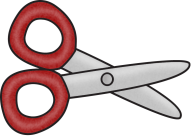 Danielle Knight  (Study All Knight), 2015
Chapters 7-8
What are other examples of Scott and his friends becoming less close?
On page 67, Scott says, “As luck would have it, he [Mouth] was still eager to share the details of his appendix operation.”  What type of irony is being used and why?
List at least 2 different literary devices being used in these chapters.  How do they affect the story?

Chapters 9-10
4.  What are MORE examples of Scott and his friends drifting apart (excluding Mitch)?
What do we learn about Scott’s Spanish teacher?  What literary device is used here and why?
How do the different types of irony affect the story?

Chapters 11-12
On page 90, Scott uses the name Ema Nekaf.  What is the reason, and how did you figure it out?
In chapter 11, what happens towards the end of the chapter, and what literary device is used?
In chapter 11, there is an allusion to To Kill a Mockingbird.  Write the quote.
Stereotypes play a large role in chapter 12.  Explain what a stereotype is, who Scott is stereotyping, and what kinds of stereotypes you see in your own school.  What do stereotypes do or lead to in the long-run?

Chapters 13-14
In chapter 14, there is an example of foreshadowing.  Write the example and make a prediction. 
Identify an example of irony in chapter 14.  Explain what type of irony is being used. 
What is an example of slant rhyme in chapter 13?
What type of irony is being used when Scott describes his home in chapter 13?
Chapters 7-14
CUT ALONG  DASHED GUIDELINE
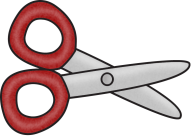 Danielle Knight  (Study All Knight), 2015
Chapters 1-2
What are some examples of bullying in chapter 2?  How do you think this will play a part of the novel as the plot progresses?
What are some examples of allusion in these chapters?  Why are these appropriate allusions for the story line?
What are some examples of hyperbole in these chapters?  What purpose do you think these hyperboles serve for us as readers?
What are some examples of foreshadowing?  What predictions can you make from these?
What are some similes and metaphors? What comparisons are being made?  What is the purpose behind using these similes/metaphors?
Chapters 3-4
In chapter 3, identify at least one allusion.  What is the purpose for Scott to allude to this?
What are 2 similes in chapter 4?  Why would the author use so many similes in this novel?
What are at least 2 reasons that lead to Scott writing a survival guide for his new sibling?
Chapters 5-6
What are 2 major differences between Scott and his friends?
What leads to Bobby moving back home with Mom, Dad, and Scott?
What is an example of Scott and his friends drifting a part?
Chapters 1-6
CUT ALONG  DASHED GUIDELINE
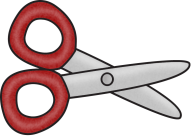 Danielle Knight  (Study All Knight), 2015
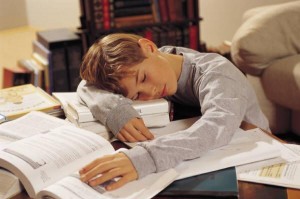 Sleeping Freshmen Never Lie
CUT ALONG  DASHED GUIDELINE
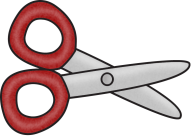 Danielle Knight  (Study All Knight), 2015